Mississippi Home Corporation
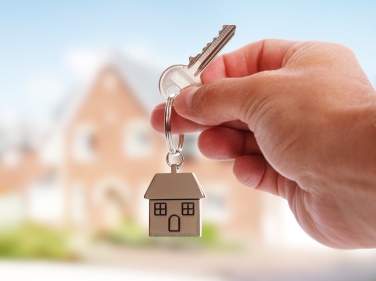 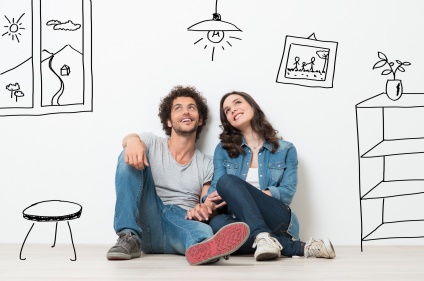 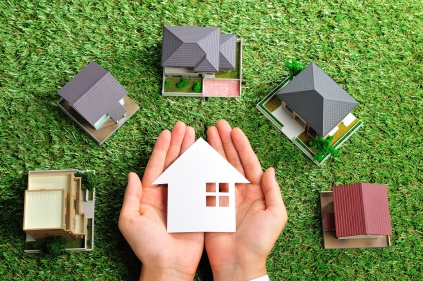 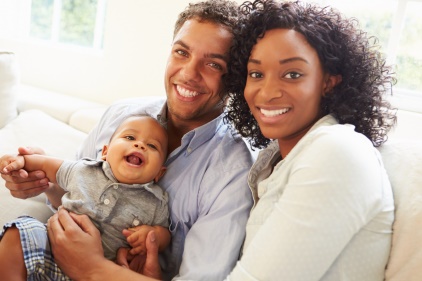 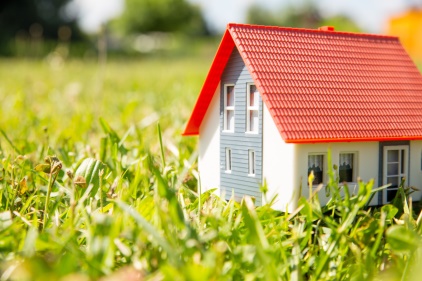 2020 Home Investment Partnerships Program 
How to Become a CHDO?
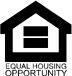 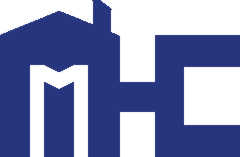 735 Riverside Dr. / Jackson, MS / 601.718.4642 / mshomecorp.com
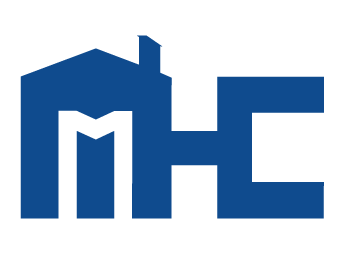 history
Mississippi Home Corporation
State Housing Finance Authority 
Created by the legislature in 1989
History of promoting homeownership and the creation of affordable housing units by funding local development activities. 
July 1, 2015, MHC was acknowledged by HUD as the Participating Jurisdiction (PJ) for the State of Mississippi.
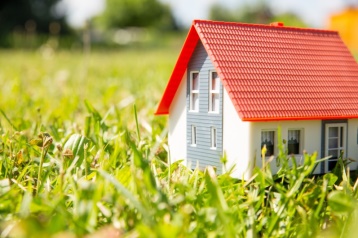 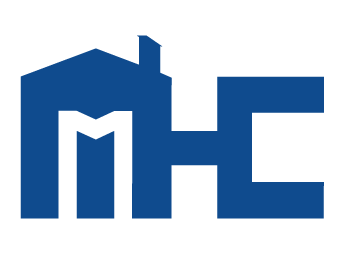 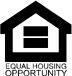 CHDO SET-ASIDE
OVERVIEW
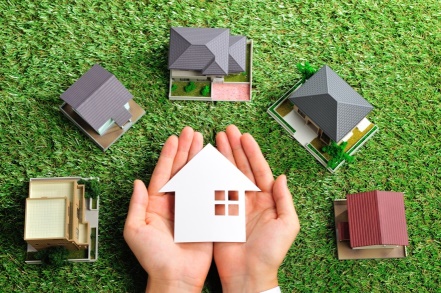 CHDO SET-ASIDE
Home Investment Partnerships (HOME) Program
Community Housing Development Organization (CHDO)
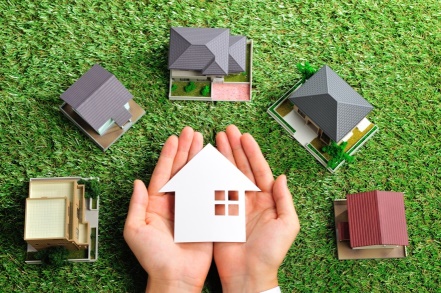 CHDO SET-ASIDE
Home Investment Partnerships Program
HUD PROGAM
24 CFR PART 92
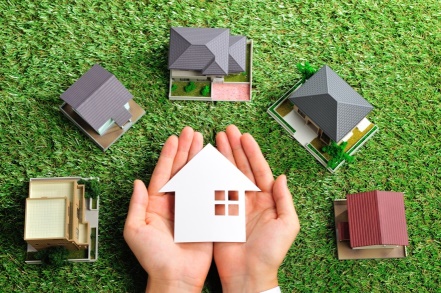 What is a chdo
COMMUNITY 
HOUSING
DEVELOPMENT
ORGANIZATION
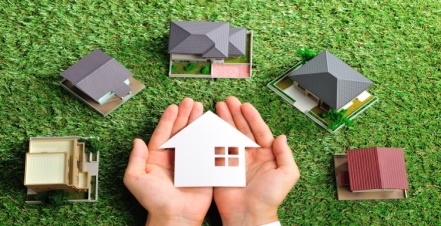 24 CFR 92.300(a)
The Fund must reserve a minimum of fifteen percent of the HOME allocation for investment only in housing to be owned, developed or sponsored by CHDOs
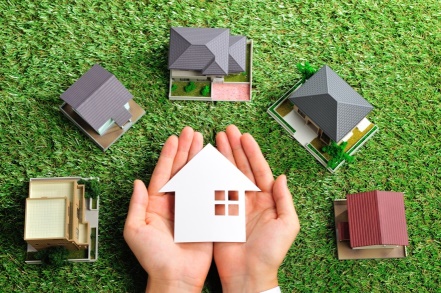 24 CFR 92.300(a)
The Fund must certify the organization as meeting the definition of “community housing development organization” and must document that the organization has capacity to own, develop, or sponsor housing each time it commits funds to the organization.
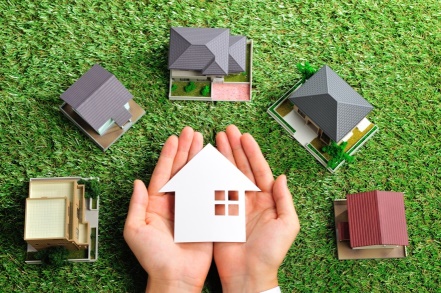 24 CFR 92.250(b)(2)
An assessment, at minimum, of the current market demand in the neighborhood in which the project will be located, the experience of the developer, the financial capacity of the developer, and firm written financial commitments for the project.
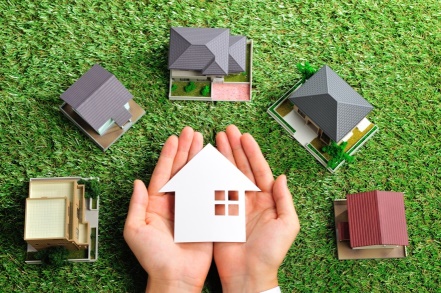 2020 home program award
HOME PROGRAM AWARD is 15% of total Home Annual Allocation.

2020- $1,537,919 is the CHDO set-aside allocation

Total per project award is up $1.5 million per applicant
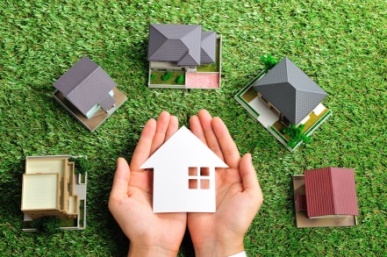 Certification requirements
Nonprofit organization organized under State laws
No part of net earning inures to the benefit of any member, founder, contributor, or individual
Is tax exempt
Has among its purposes the provision of decent housing that is affordable to low-income people
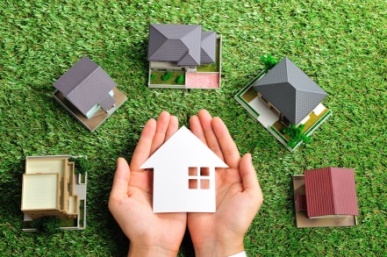 Certification Requirements Cont’d
Conforms to the financial accountability standards of 24 CFR 84.21
Has demonstrated capacity for carrying out activities with HOME funds
Has a history of serving the community where housing to be assisted with HOME funds will be produced
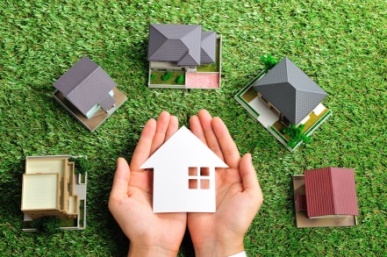 Chdo certification
Governing board of not less than 1/3 low-income persons & not more than 1/3 public officials 
501c3 or c4 ruling from IRS
 Demonstrated capacity for carrying out activities assisted with HOME funds
History of serving the community in which the HOME assisted housing is located for a minimum of one year 
 Among its purposes the provision of decent housing that is affordable to low-and moderate-income persons (charter, articles of incorporation, resolutions, or by-laws)
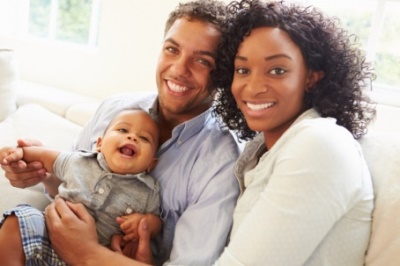 What does it take to become a CHDO?
A legally incorporated tax-exempt nonprofit organization
An independent organization free of undue control by for-profit or governmental entities
Accountable to the low-income community it serves
Capable of undertaking the development of affordable housing
Must define service area
Define the proposed project
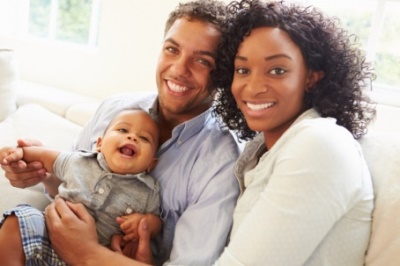 Board member compliance
Resident of a low-income neighborhood in the community, where 51% or more of the residents are low-income
Low-income resident of the community 
Elected representative of a low-income neighborhood organization, 
comprised primarily of residents of a low-income neighborhood &   
 whose purpose is to serve the interests of the neighborhood residents
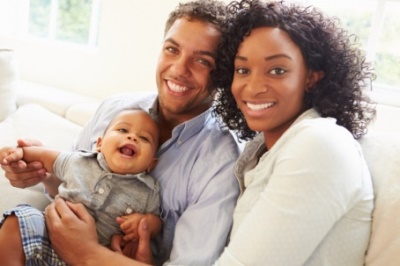 CHDO ROle
Homebuyer Housing
	– Developer 
	– Sponsor 

• Rental Housing
 	– Owner 
	– Developer 
	– Sponsor
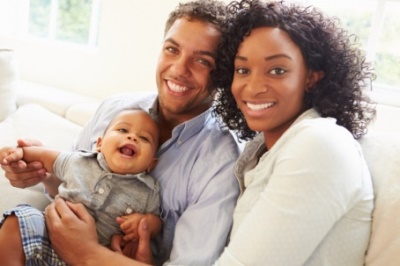 Legal status
The nonprofit organization is organized under State or local laws, as evidenced by:
____ a Charter, OR
____ Articles of Incorporation.
No part of its net inure to the benefit of any member, founder, contributor, or individual, as evidenced by:
____ a Charter, OR
____ Articles of Incorporation
Has a tax exemption ruling from the IRS under section 501(c)
   (3)or (4) of the IRS Code of 1986
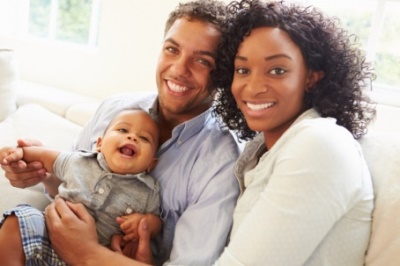 Legal status cont’d
Is classified as a subordinate of a central organization non-profit under section 905 of the IRS code, as evidenced by:
    ___ a group exemption letter from the IRS    
            that includes the CHDO
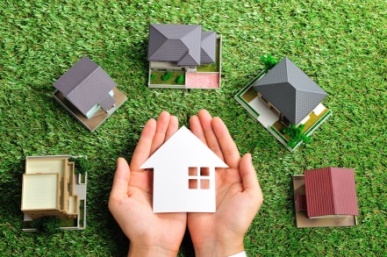 capacity
Are the roles/responsibilities of individual staff clear?
Do assigned staff have appropriate experience relative to their role?

• Demonstrated capacity
	 – Resumes / description of experience 
                for staff assigned to the project 
	 – W-2s for identified staff or copies of 
                employment contract
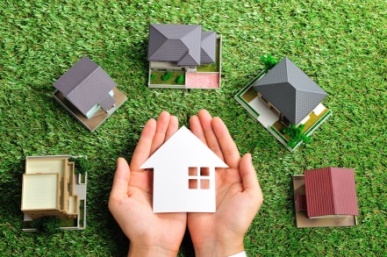 Required attachments
• Articles of Incorporation / Charter 
• Current Bylaws 
• Certificate of Good Standing or Existence (no 
    less than 60 days prior to application) 
• IRS Nonprofit Designation letter 
• Map & Description of Service Area 
• Current Board Roster, indicate LI reps & 
   public official/employee status
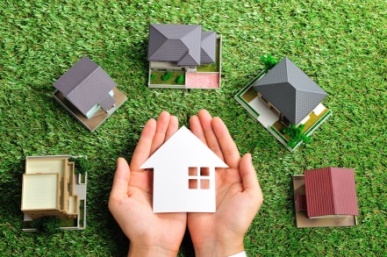 Required attachments cont’d
Corporate profile for prospective CHDO describing at least one-year history of providing service within the organization’s service area 
• CHDO Staff Roster 
• W-2s for staff assigned to proposed project
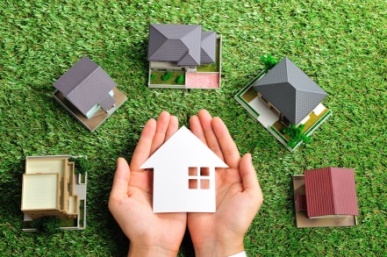 Required attachments cont’d
Resumes/bios for staff assigned to proposed project 
• Job descriptions for key staff positions  
   responsible for proposed CHDO project 
• 2 CFR 200.302 & 200.303 Financial 
   Standards Certification/Documentation 
• Current fiscal year operating budget 
• Most recent IRS Form 990 
• Strategic business plan, including description 
   of ongoing & pipeline project 
• Description of previous HOME funded CHDO 
   projects
Required attachments cont’d
Board Member Certifications
	 – Governmental Official/Employee Status
	 – Board Member Certifications of LI Rep 
                 Status
• Corporate profile of for-profit entity that 
    created organization (if applicable)    
• Adopted policy (e.g. board resolution) defining 
   process for LI Beneficiary Input 
• Statement outlining results of input process, 
   including documentation (notes, minutes)
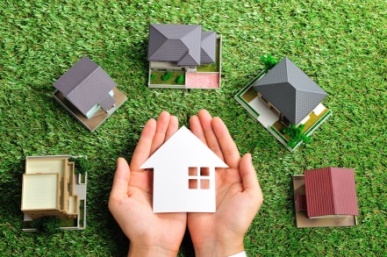 QUESTIONS AND ANSWERS??
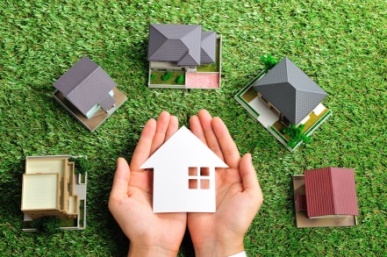 TOOLS AND RESOURCES
CHDO Requirement Checklist and Proposal Form can be found at www.mshomecorp.com 
HUD Webpage for CHDOs: https://files.hudexchange.info/resources/documents/Building-HOME-Chapter-3-CHDO-Requirements-and-Activities.pdf
 For additional assistance with your CHDO certification contact Kimberly Stamps: 
    Email:kimberly.stamps@mshc.com 
    Phone:(601) 718-4638
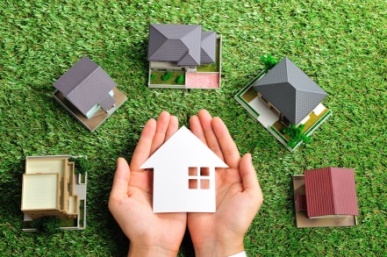